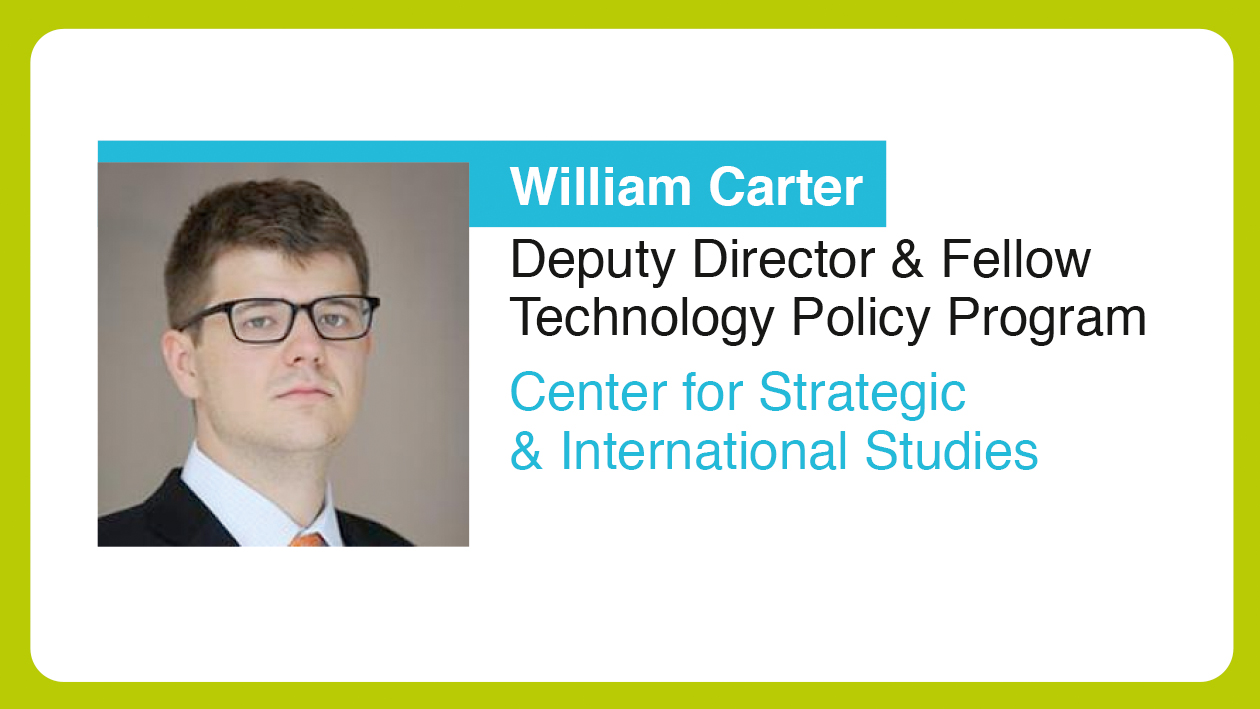 Cyber Risk in the Financial Sector
William A. Carter
Deputy Director, Technology Policy Program
Center for Strategic and International Studies
2. Attacker Incentives
3. New Defenses
1. Attack Surface
Mobile banking
Internet of Things
Changing geography of cyberspace
“Nation-states are robbing banks.”
Criminal groups more sophisticated, organized
Law enforcement capacity
DDoS Mitigation
Cyber hygiene training
Behavioral analytics
Multi-factor authentication
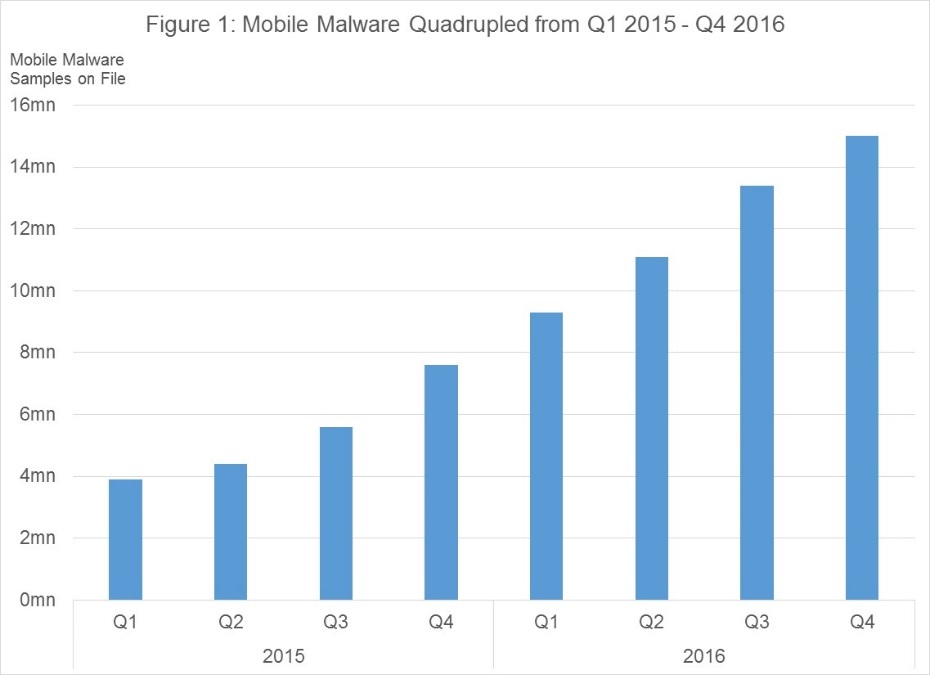 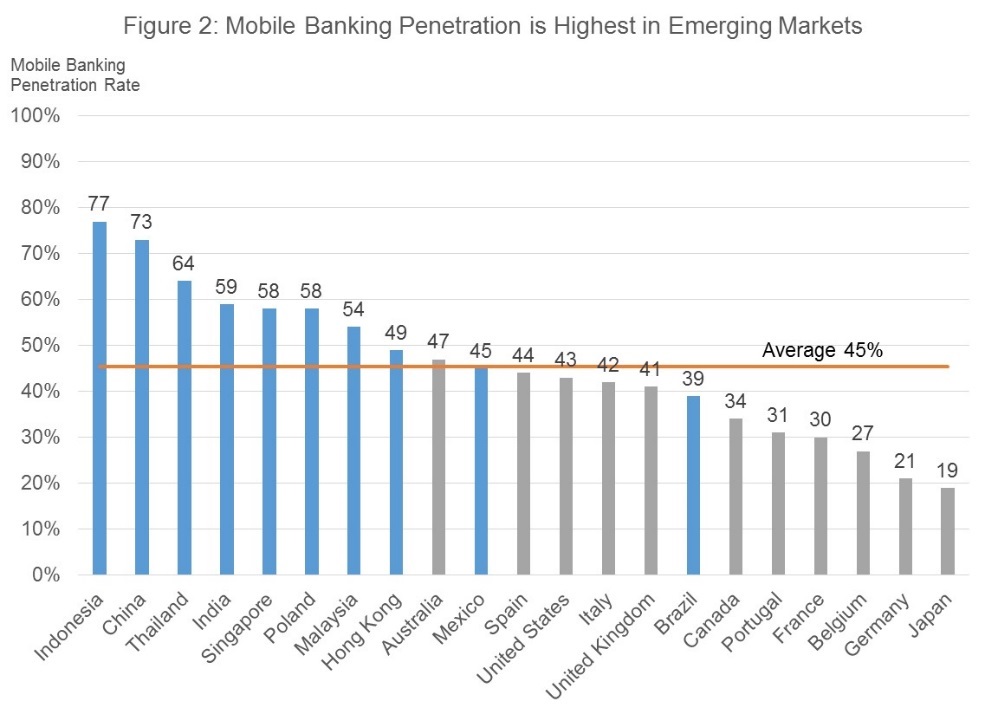 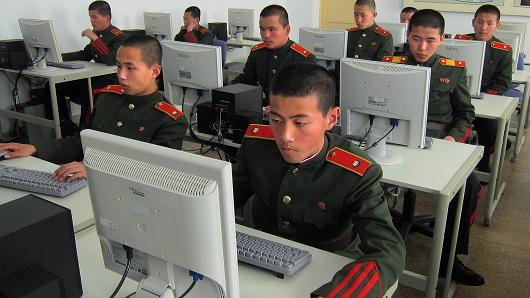 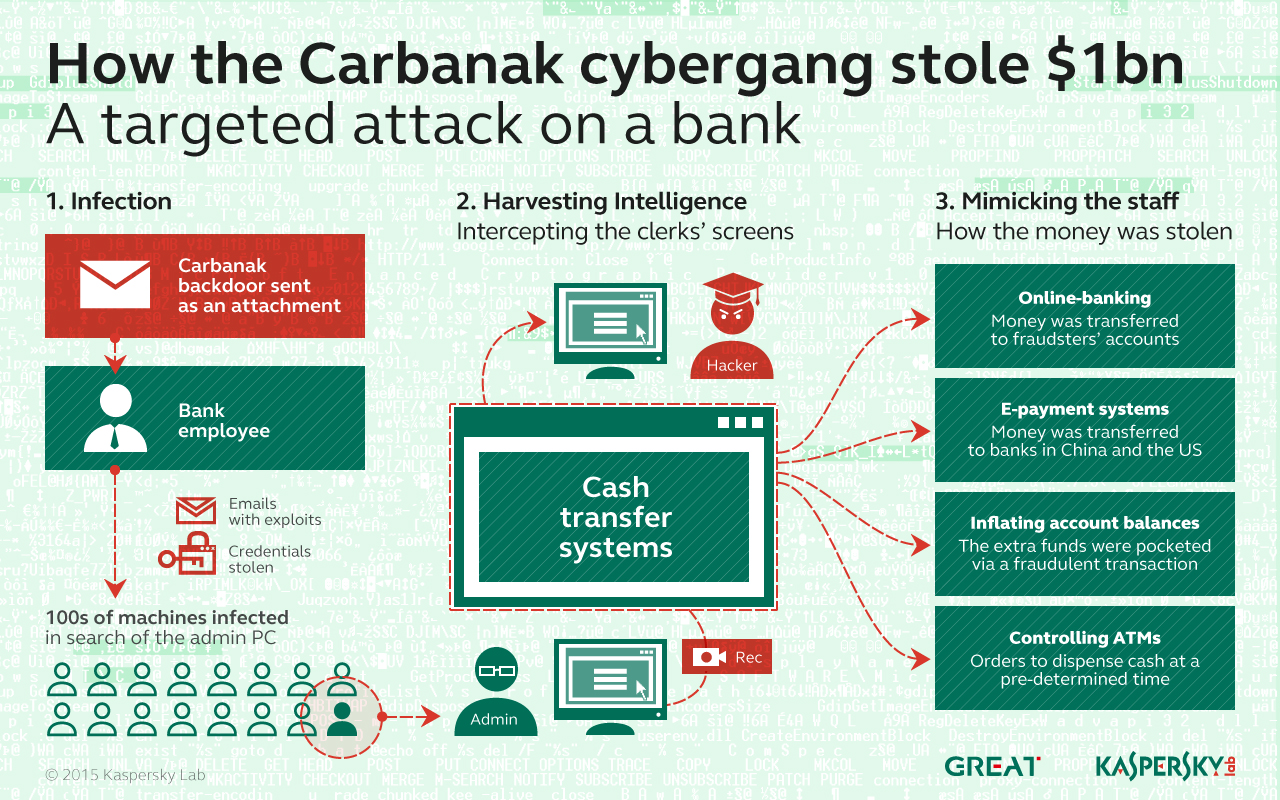 “Why should I bother to launch the attack myself? I can use a bot to search Project Unicorn or Shodan [search engines that allow cybercriminals to search for exploitable systems] for banks that use Apache Struts, which is widely used by banks and contains a lot of known vulnerabilities, and then drop off-the-shelf ransomware that exploits those vulnerabilities. These kinds of low-level attacks are easy to automate, then you can attack thousands of targets for cheap.”
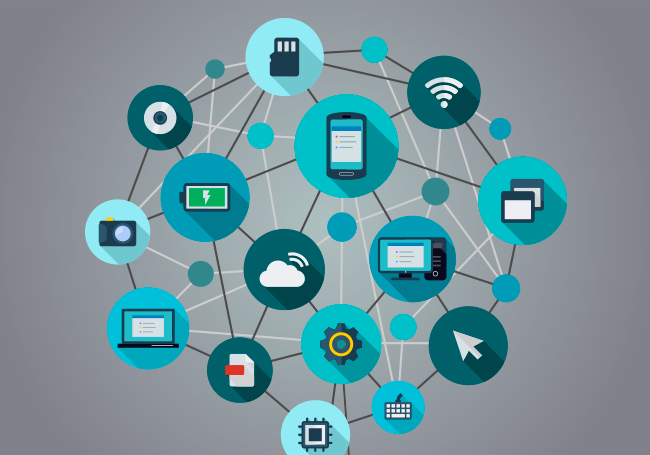 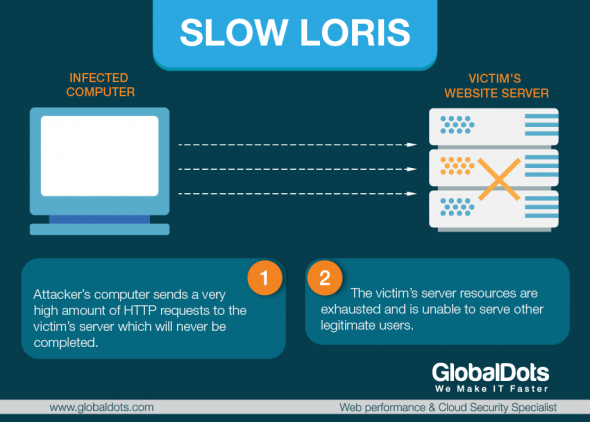 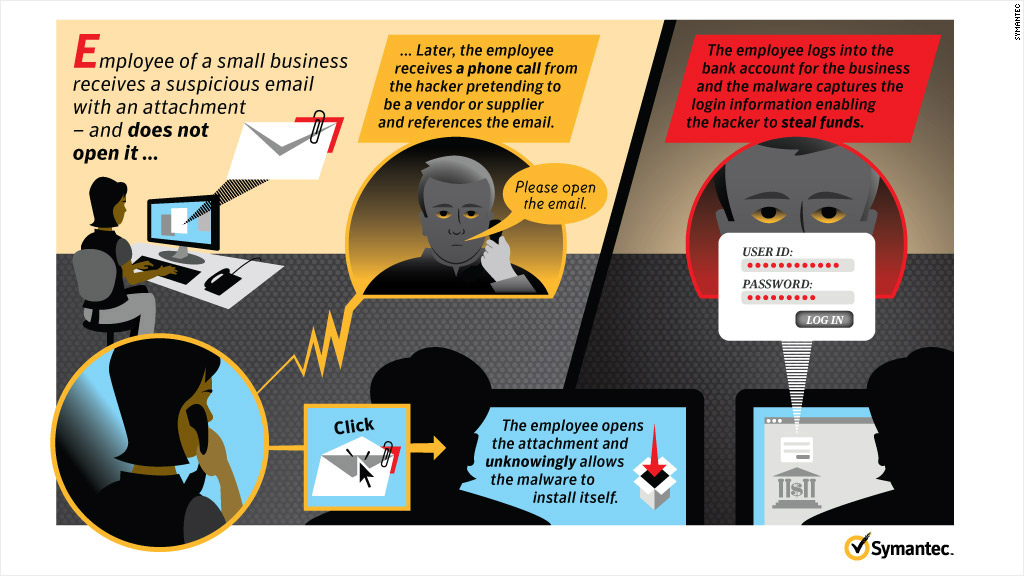 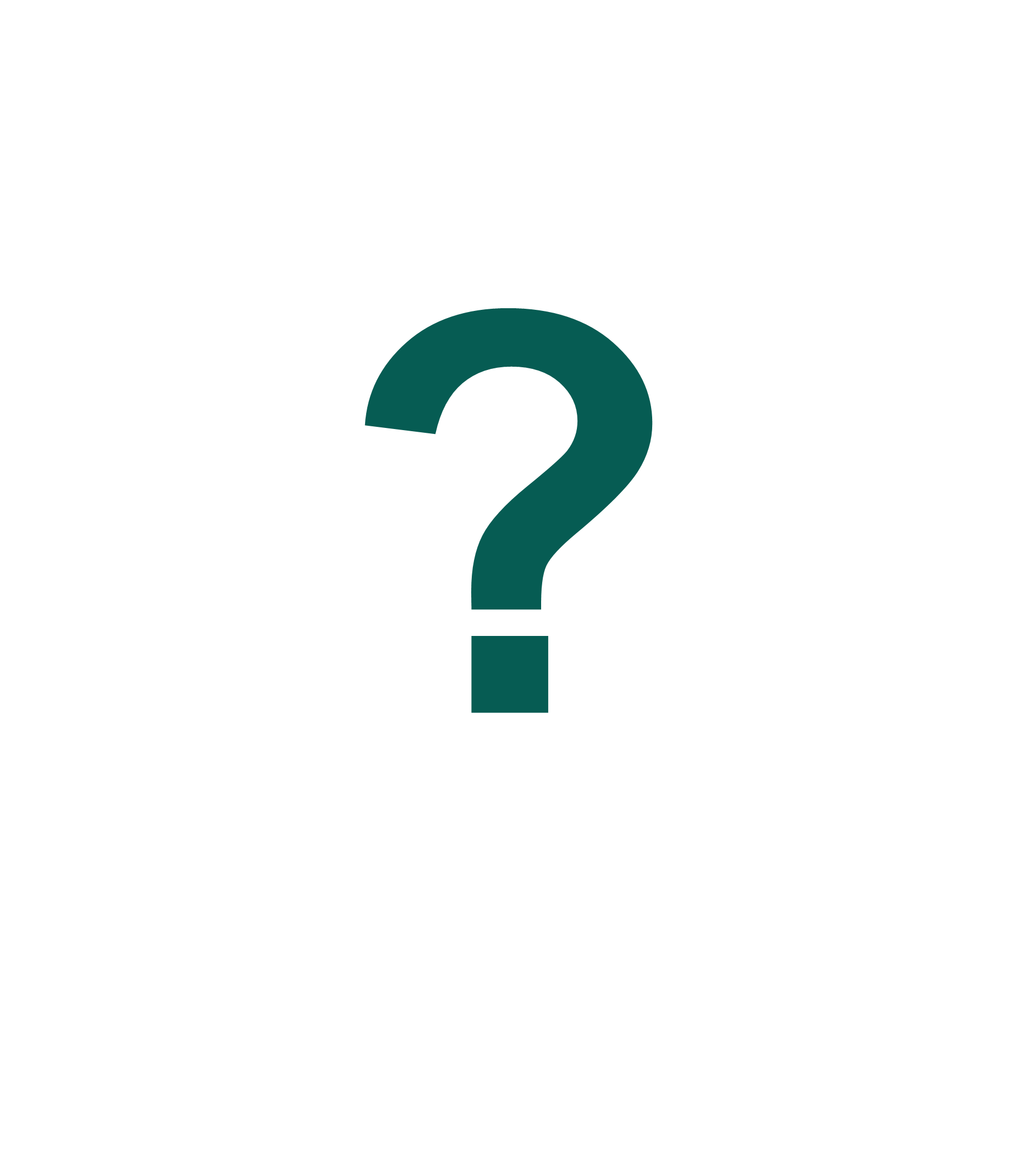 Questions